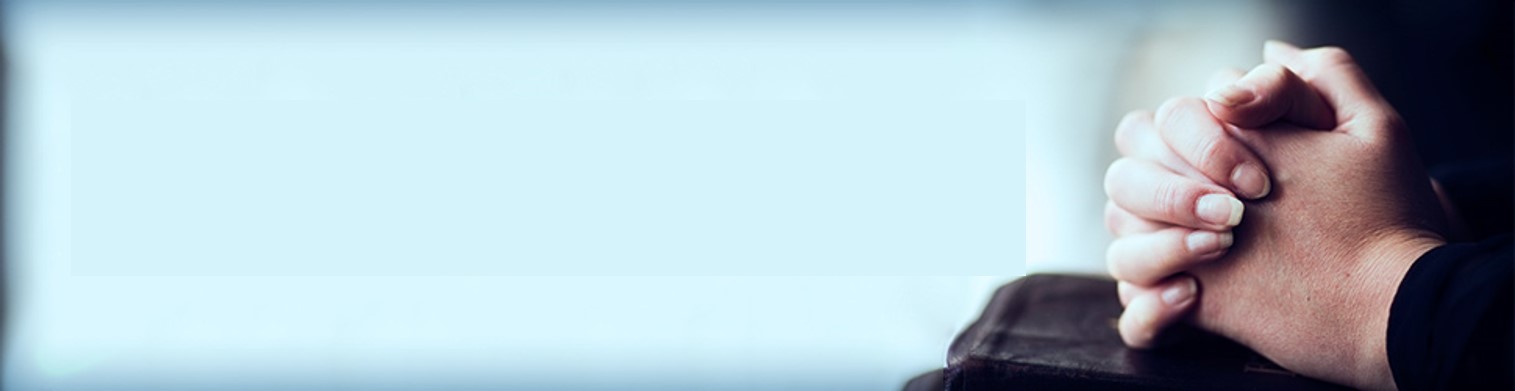 Praying like
the Psalmists
Praying When the Psalmists Prayed
Lesson   13
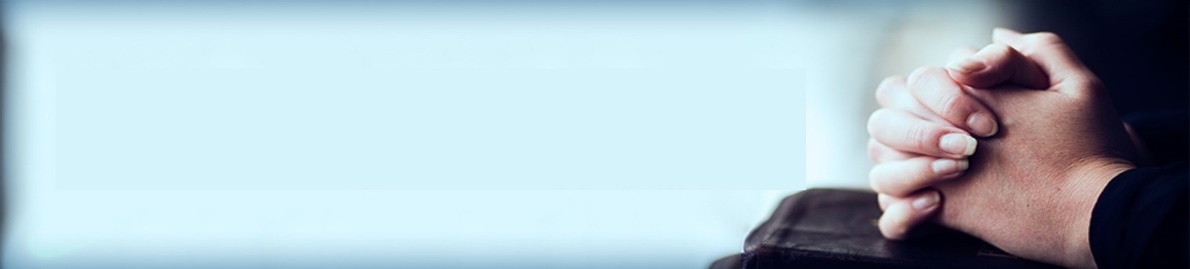 Praying like
the Psalmists
They Prayed in the Morning
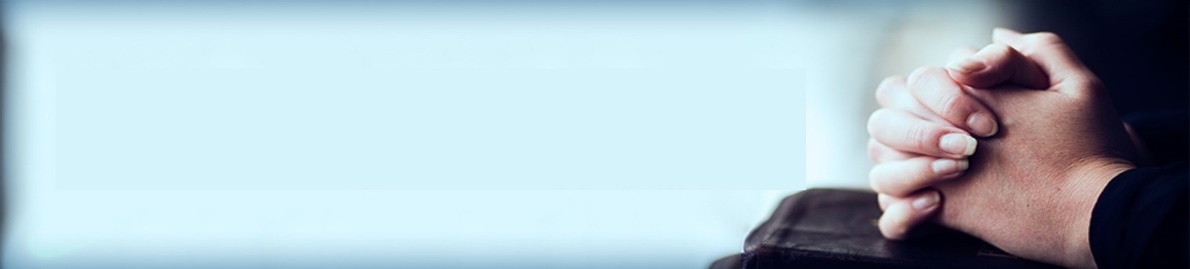 Praying like
the Psalmists
When did the Psalmists pray?

Psalm 5:3
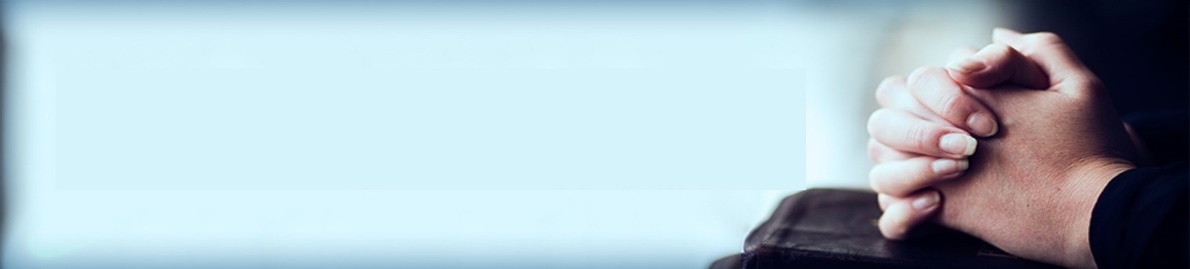 Praying like
the Psalmists
When did the Psalmists pray?

Psalm 57:8
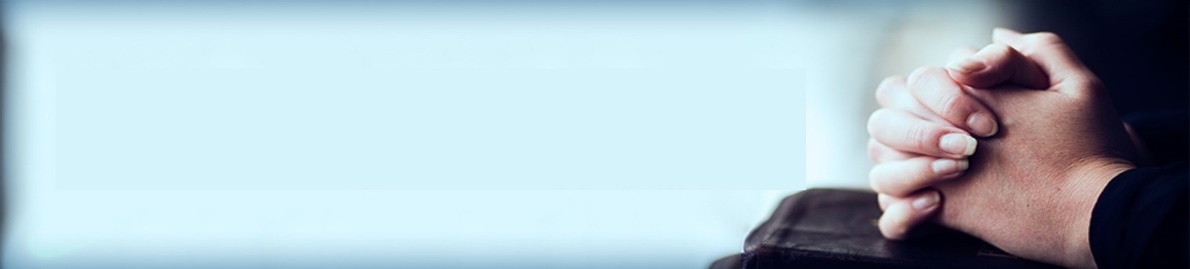 Praying like
the Psalmists
When did the Psalmists pray?

Psalm 108:1-3
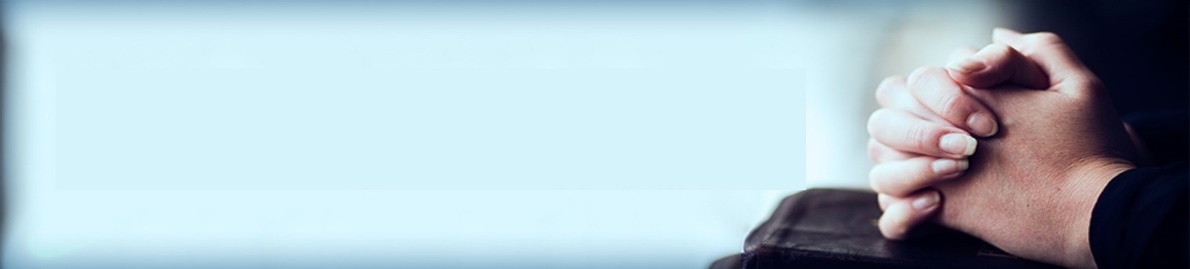 Praying like
the Psalmists
Why do you think the psalmists wanted to pray in the morning?
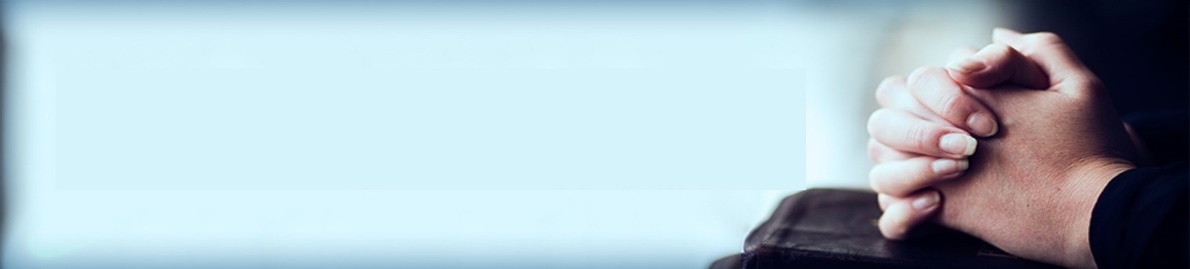 Praying like
the Psalmists
Could you imagine waking up with your spouse, showering, brushing your teeth, eating breakfast, taking care of the morning routine without saying a word to your spouse? When does that kind of thing happen?
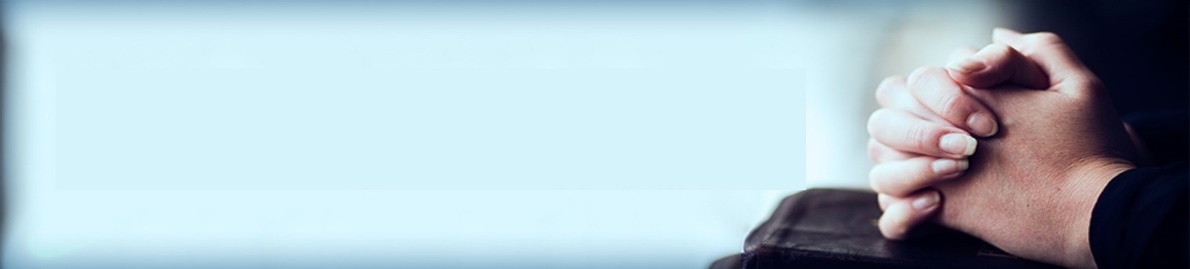 Praying like
the Psalmists
They Prayed in the Evening
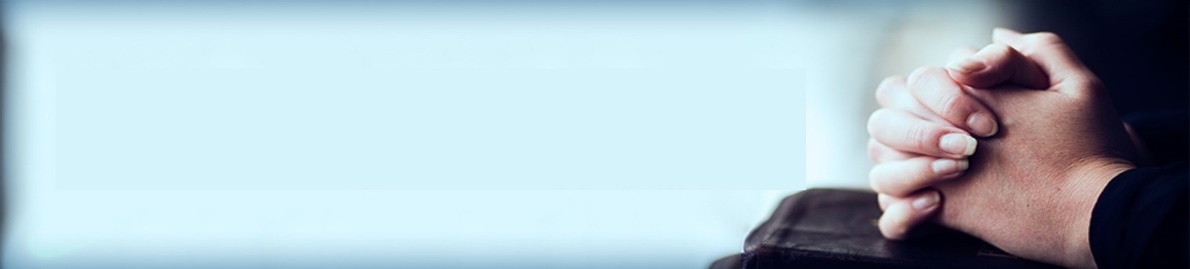 Praying like
the Psalmists
When did the Psalmists pray?

Psalm 4:4, 8
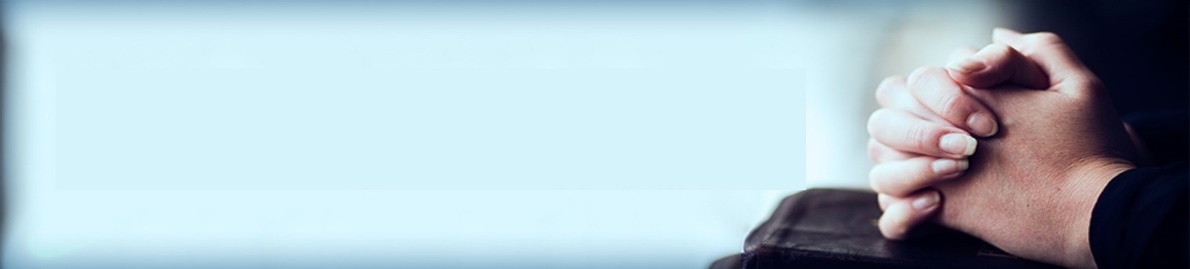 Praying like
the Psalmists
When did the Psalmists pray?

Psalm 55:17
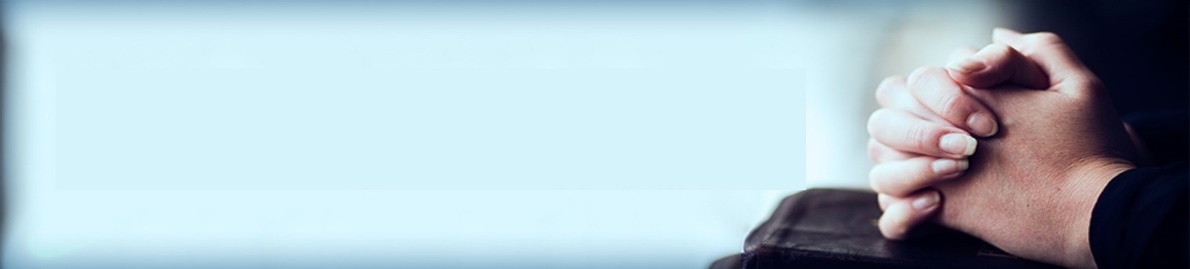 Praying like
the Psalmists
When did the Psalmists pray?

Psalm 141:2
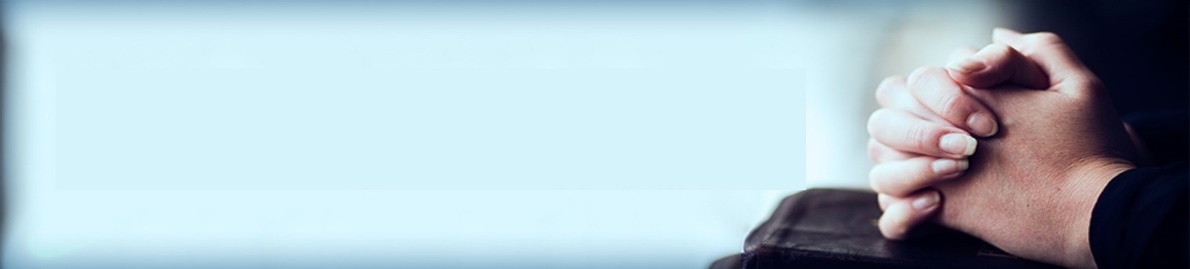 Praying like
the Psalmists
Why do you think the psalmists wanted to end their day with prayer?
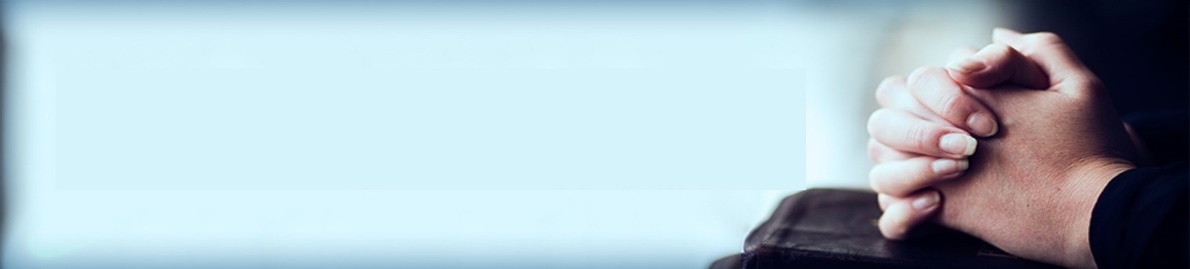 Praying like
the Psalmists
They Prayed in the Night
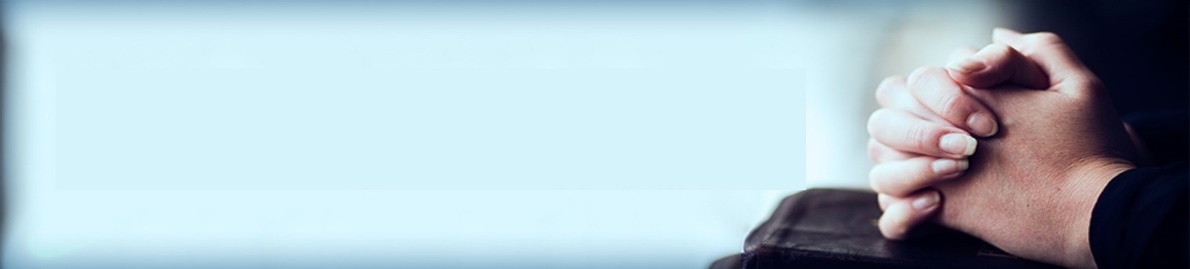 Praying like
the Psalmists
When did the Psalmists pray?

Psalm 55:17
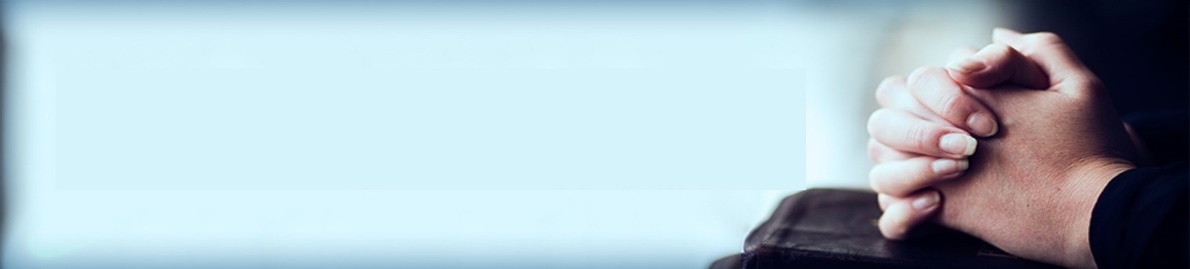 Praying like
the Psalmists
When did the Psalmists pray?

Psalm 119:164
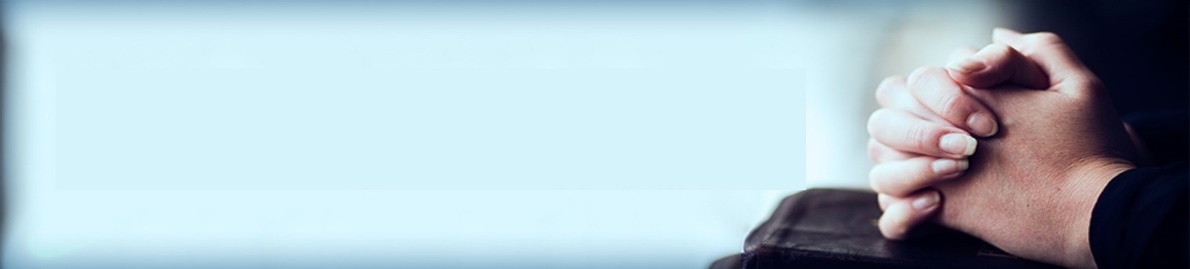 Praying like
the Psalmists
Why would the psalmist pray throughout the day?
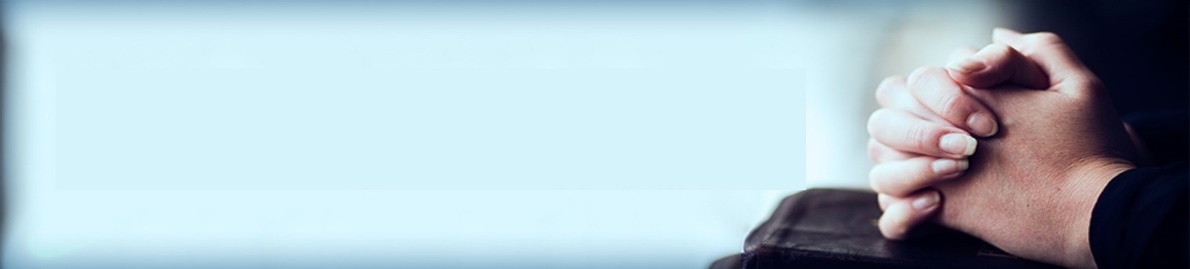 Praying like
the Psalmists
What does I Thessalonians 5:16-18 teach us about this?
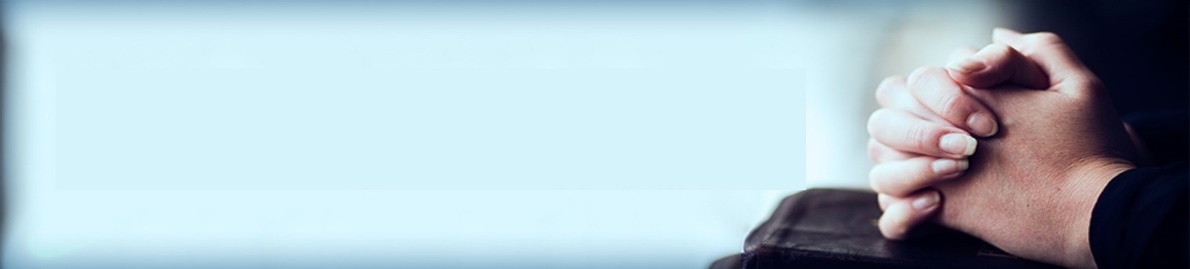 Praying like
the Psalmists
They Prayed in Good Times
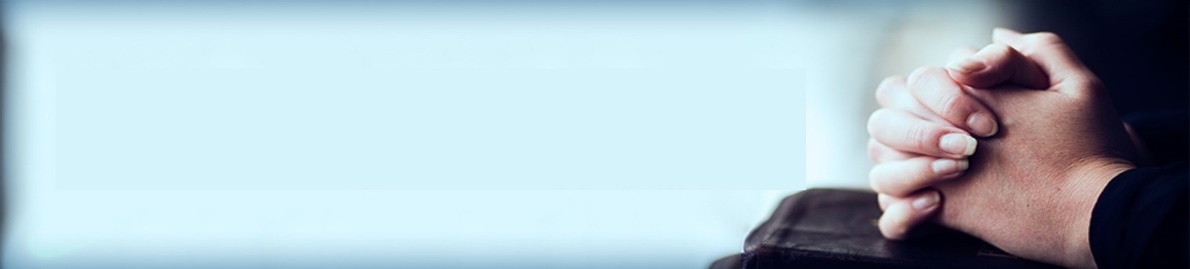 Praying like
the Psalmists
When did the Psalmists pray?

Psalm 9:2, 4-5
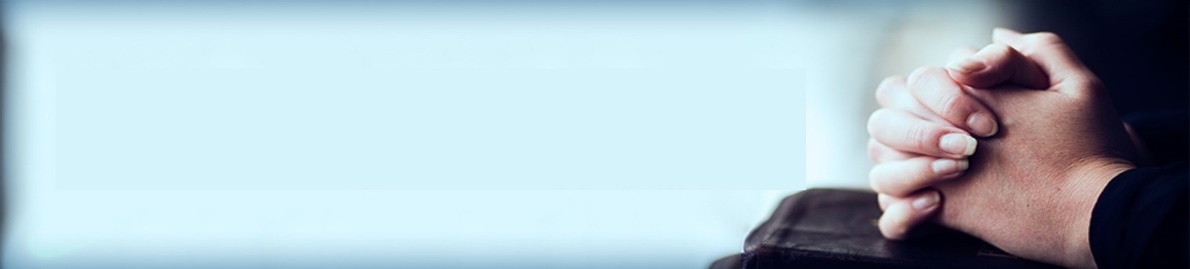 Praying like
the Psalmists
When did the Psalmists pray?

Psalm 65:1-4
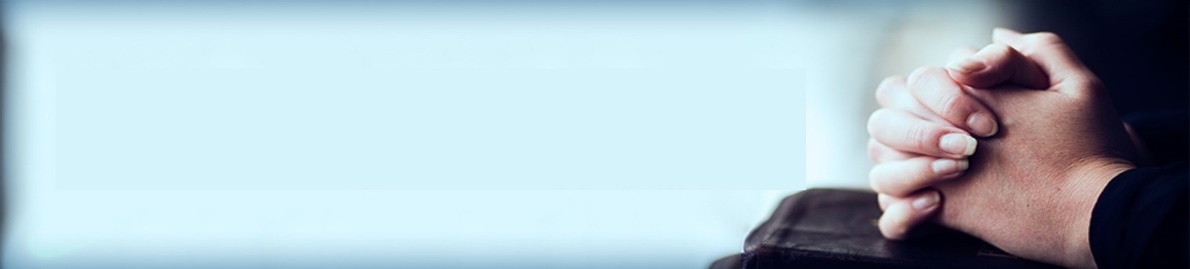 Praying like
the Psalmists
Why do some neglect prayer in good times?
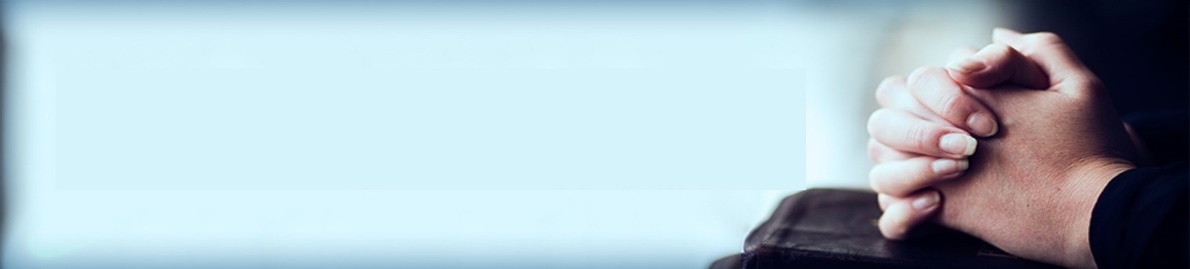 Praying like
the Psalmists
Why do some find it easier to pray during good times?
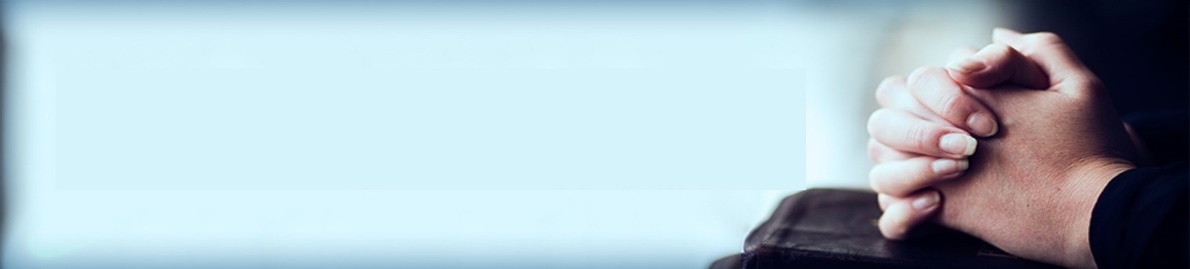 Praying like
the Psalmists
They Prayed in Bad Times
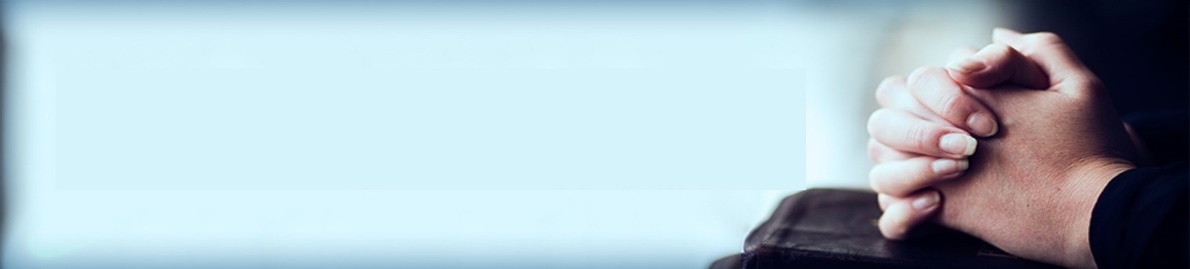 Praying like
the Psalmists
When did the Psalmists pray?

Psalm 71:4
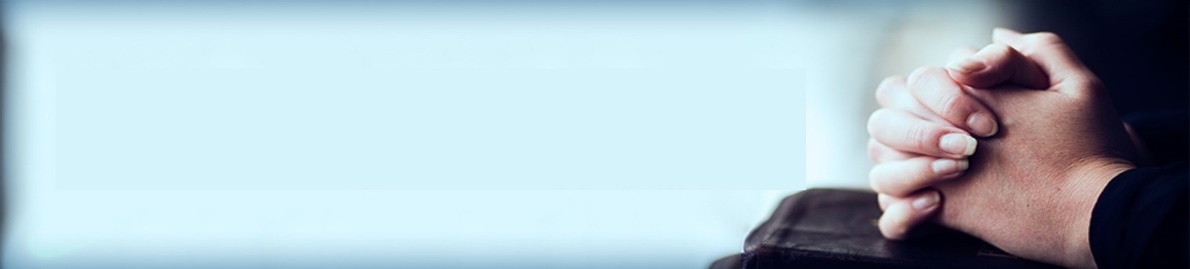 Praying like
the Psalmists
When did the Psalmists pray?

Psalm 88:3-5
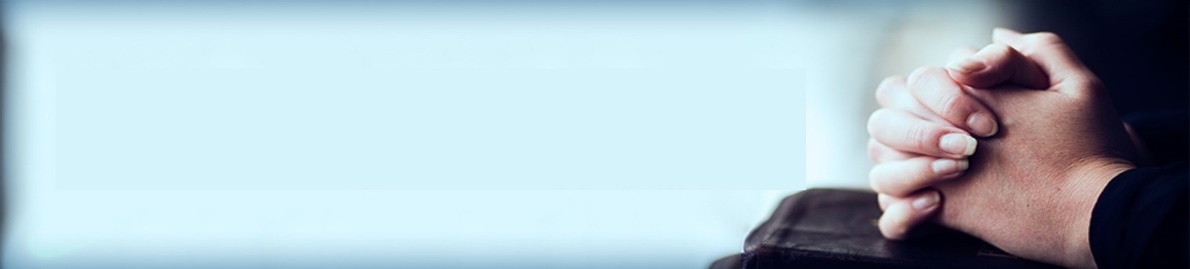 Praying like
the Psalmists
Why do some neglect prayer in bad times?
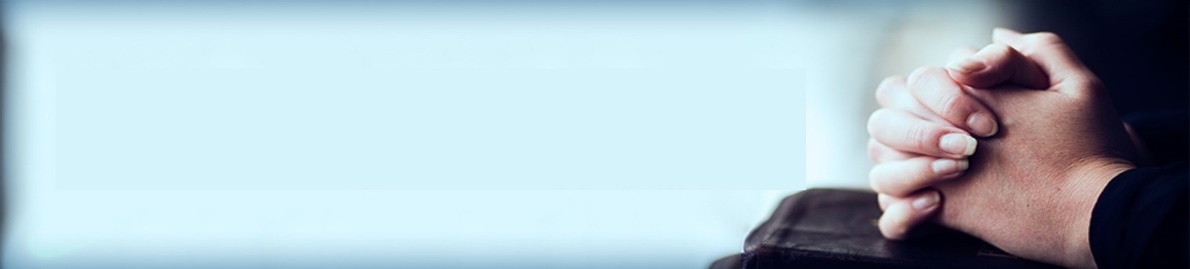 Praying like
the Psalmists
Why do some find it easier to pray in bad times?
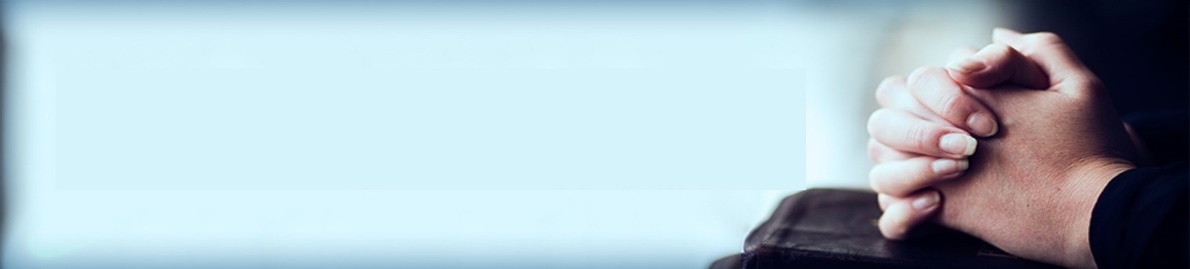 Praying like
the Psalmists
What does I Thessalonians 5:16-18 teach us about these final two points?
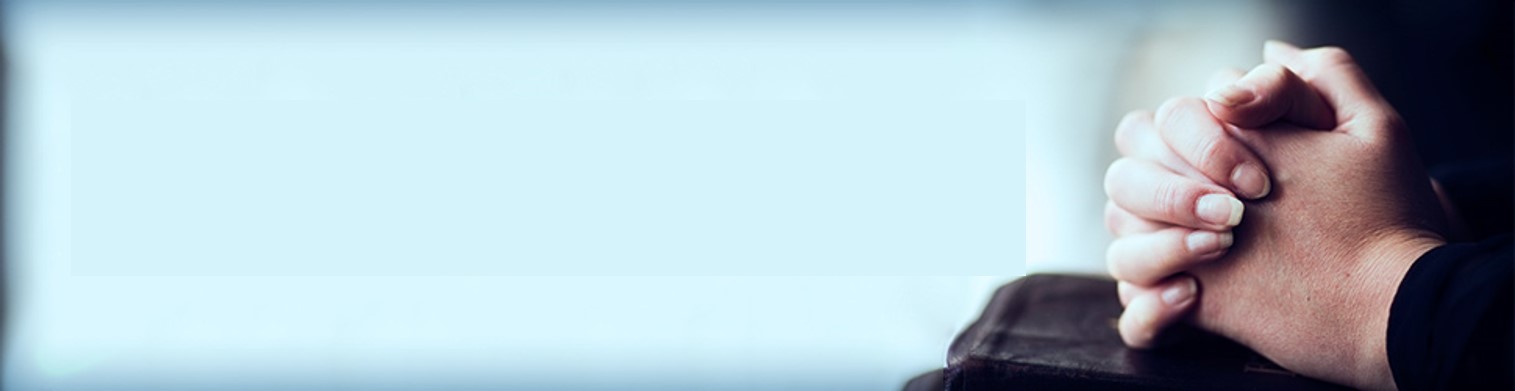 Praying like
the Psalmists
Praying When the Psalmists Prayed
Lesson   13